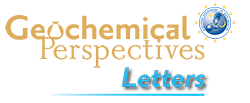 Joe-Wong et al.
Thermodynamic controls on redox-driven kinetic stable isotope fractionation
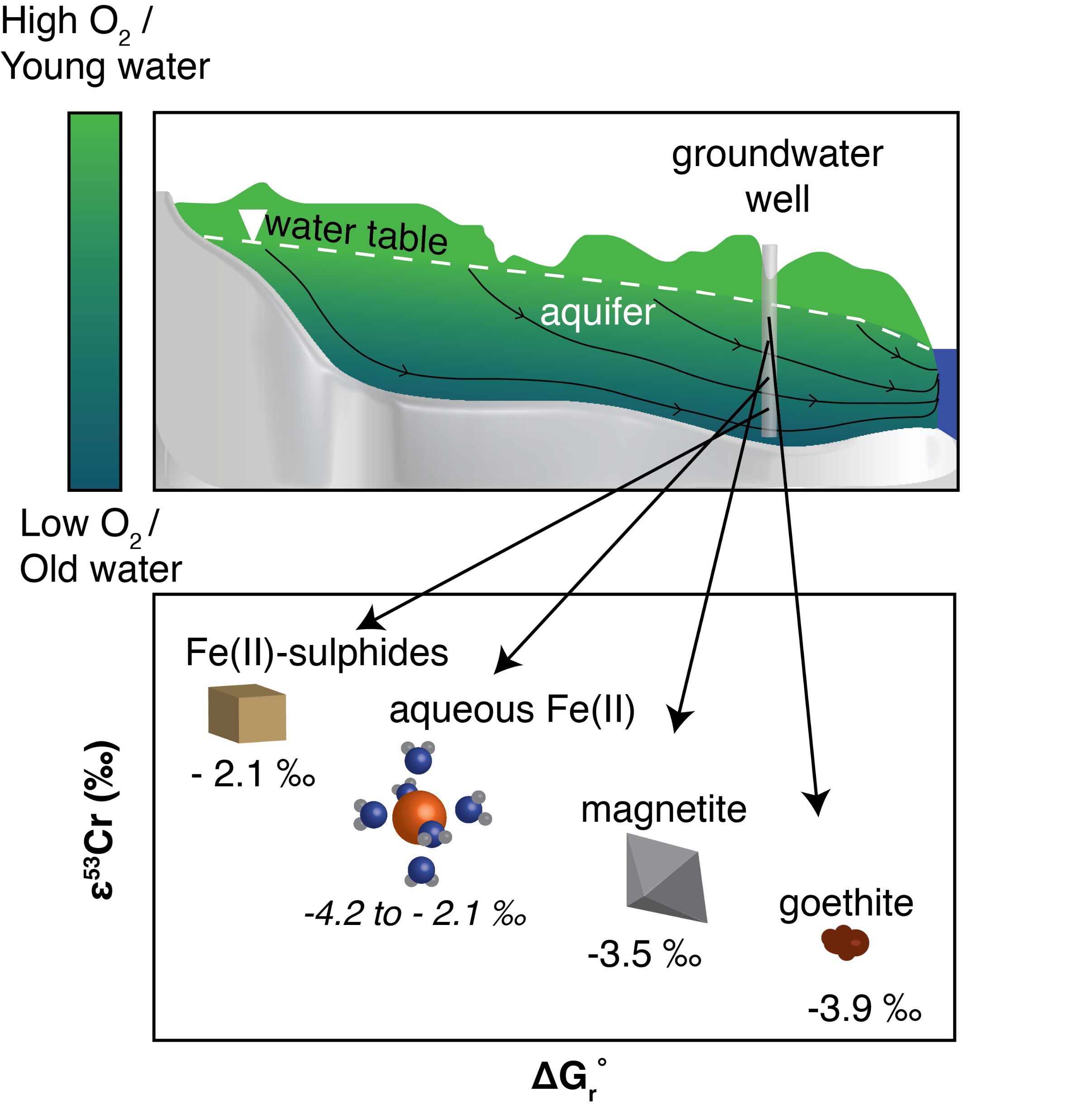 Figure 4 Schematic of Cr(VI) reduction and variations in εkin with depth, groundwater age, and oxygen levels. The dominant reductants are ordered according to their relative locations on the redox tower. Kinetic fractionation factors are taken from this study; aqueous Fe(II); Kitchen et al. (2012), aqueous Fe(II); Basu and Johnson (2012), Fe(II)-doped goethite and Fe(II) sulphide, and Ellis et al. (2002), magnetite.
© 2019 The Authors
Published by the European Association of Geochemistry
under Creative Commons License CC BY-NC-ND.
Joe-Wong et al. (2019) Geochem. Persp. Let. 10, 20-25 | doi: 10.7185/geochemlet.1909